Опыт внедрения курсов «Введение в предпринимательство» и «Технологическое предпринимательство»в образовательные программы
Кузнецова Анастасия Александровна,
кандидат экономических наук, доцент
Начальник отделения социально-экономических наук (О)
Технологическое предпринимательство в Российской Федерации
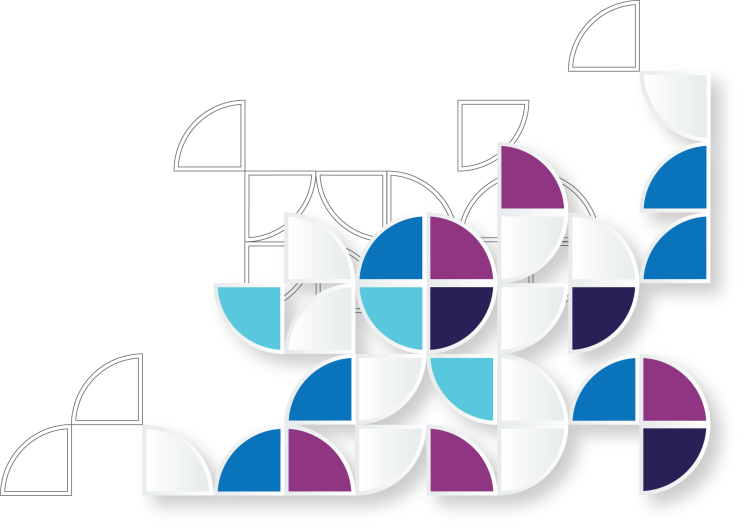 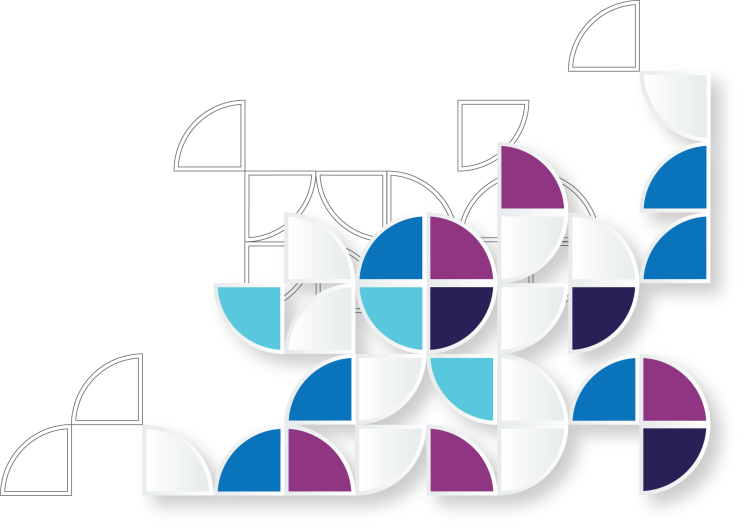 Опыт вузов Калужской области
ОПЫТ ИАТЭ НИЯУ МИФИ:«введение в предпринимательство»
1
2
3
Направления подготовки: Приборостроение, Экология,  Прикладная математика, Информатика и вычислительная техника, Химия, Химия, физика и механика материалов, Материаловедение, Дизайн, Экономика, Бизнес-информатика, Психология, Физика
Цикл лекций по лидерству, инновационной экономике и предпринимательству, управлению конкуренто-способностью, проектами, бизнес-процессами размещены на сайте iate.obninsk.ru
170 студентов 
3 курс бакалавриат
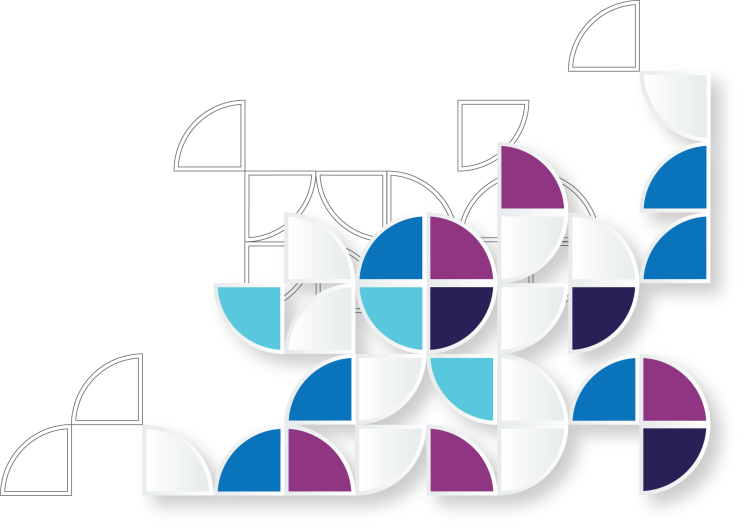 18 марта 2017 года. Встреча представителей инновационного бизнеса г. Обнинска, ИАТЭ НИЯУ МИФИ, АИРКО для обсуждения общих задач в рамках курса «Введение в предпринимательство»: вовлечение талантливых студентов в проекты компаний, переход к технологическим и проектным практикам, совместная профориентационная работа со школьниками: вуз – работодатель, создание Интеллект-парка.
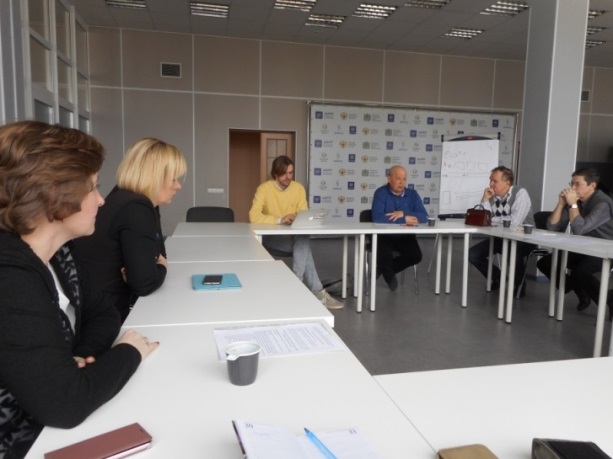 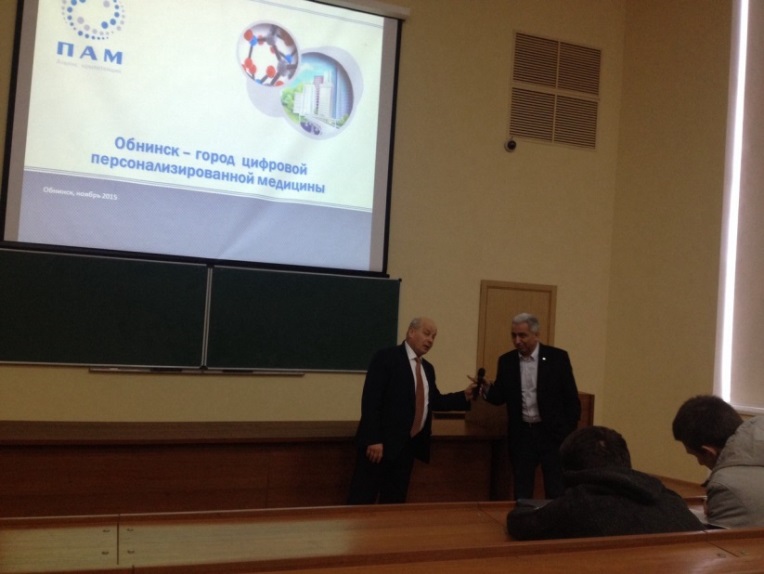 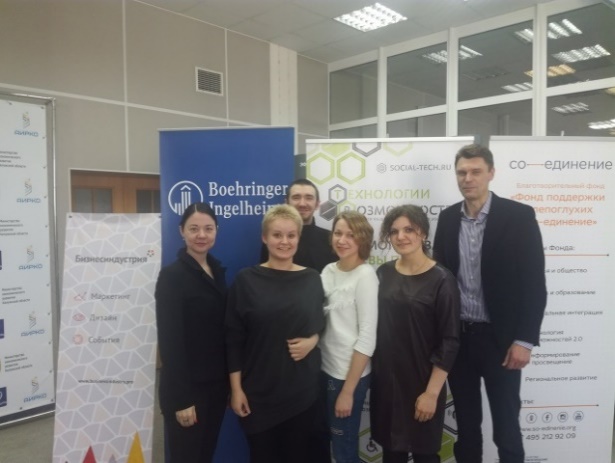 ИАТЭ НИЯУ МИФИ:10 октября 2017 года – День предпринимательства
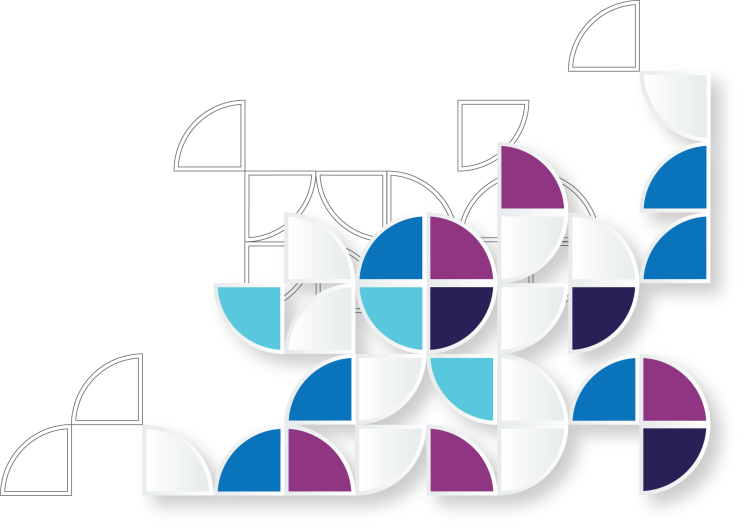 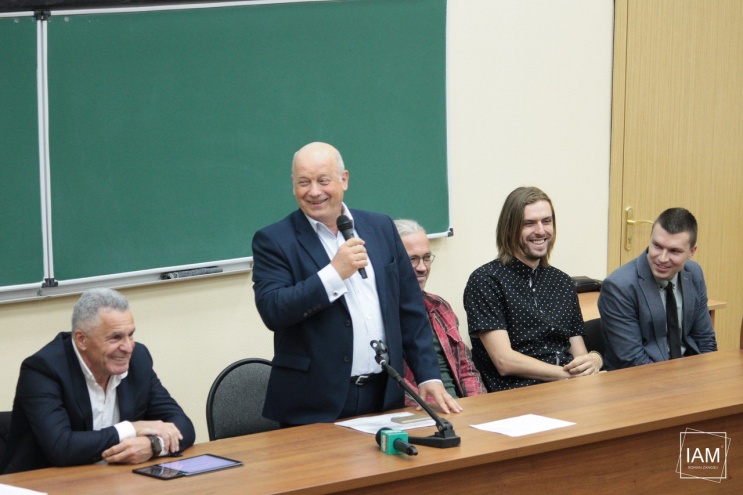 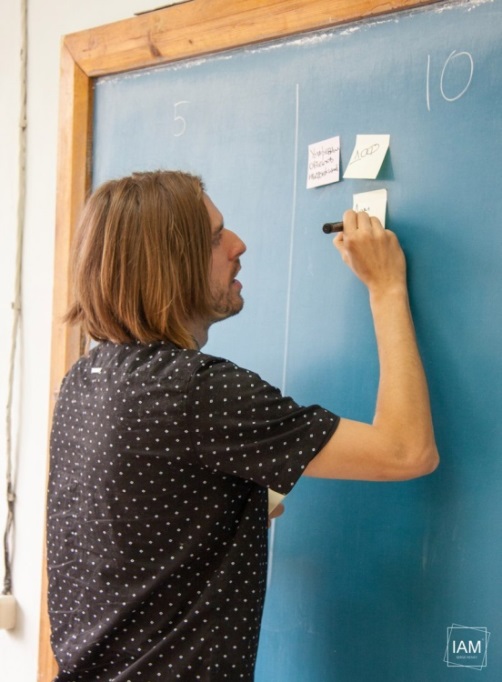 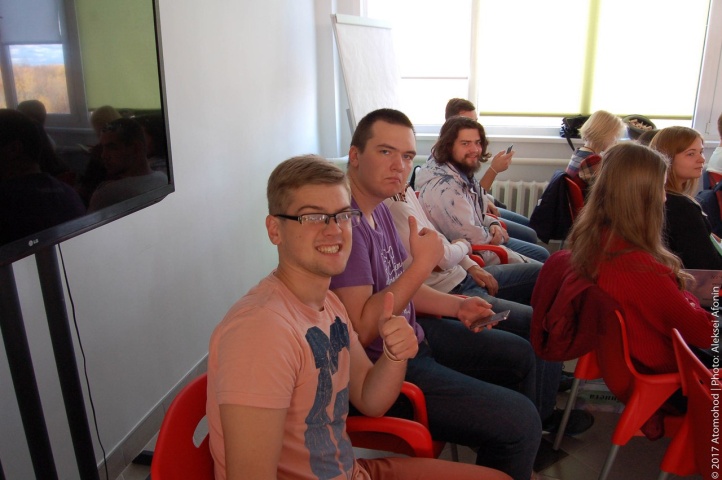 Конференция студентов и предпринимателей «Истории успеха и презентации технологических проектов»
Проектные команды под руководством предпринимателей г. Обнинска:
3D фотоаппарат
Применение демонстрационных микропрепаратов в медицинской сфере
Биолазер 
Современные городские сервисы
Высокотехнологичное ЖКХ
Умный дом
Использование электроспиннинга в нано индустрии
Как создать свой стартап и не сделать грубых ошибок 
Альянс компетенций студентов как система широкого и комфортного вовлечения в предпринимательство
Опыт ИАТЭ НИЯУ МИФИ: Хакатоны как способ развития предпринимательских компетенций
IT-профиль
За 2 года 4 хакатона: 3 софтовых, 1 по робототехническим решениям
Из 180 участников 10 человек реализуют реальные проекты компаний "ExactPro", "Банк Хоум Кредит", "C-Project",  ПО "Домофон", "Большая  перемена", "Модель Спектрум", "Технолаб", "Рекадро"
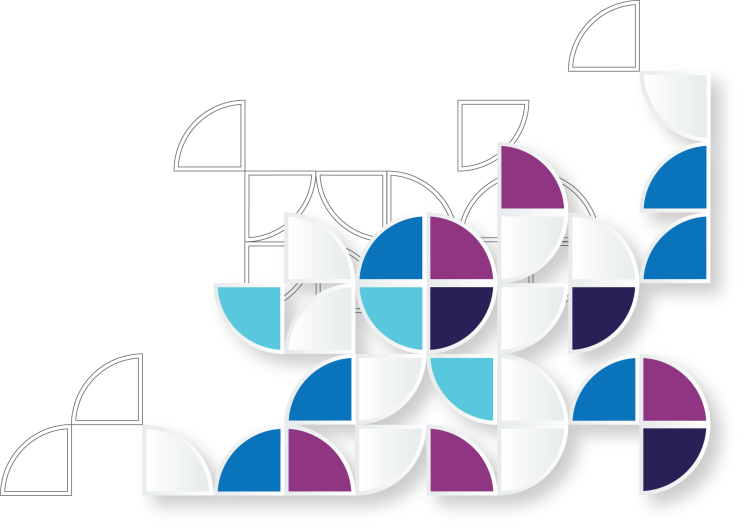 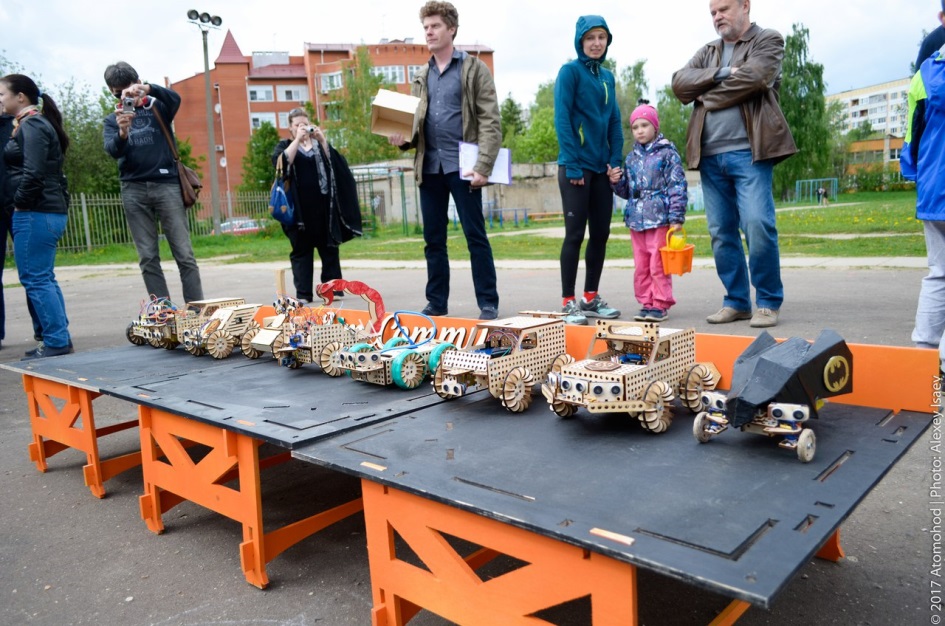 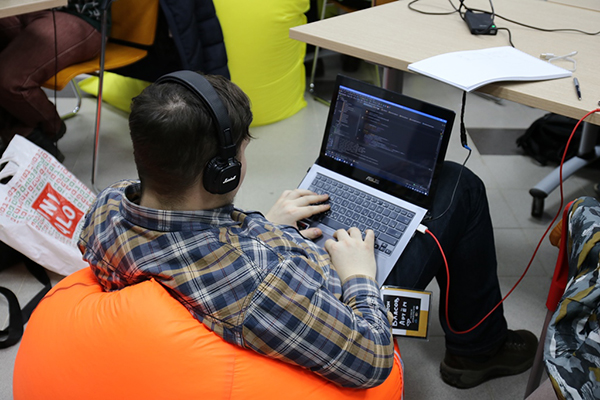 Опыт ИАТЭ НИЯУ МИФИ: Формы сотрудничества с индустриальнымипартнерами
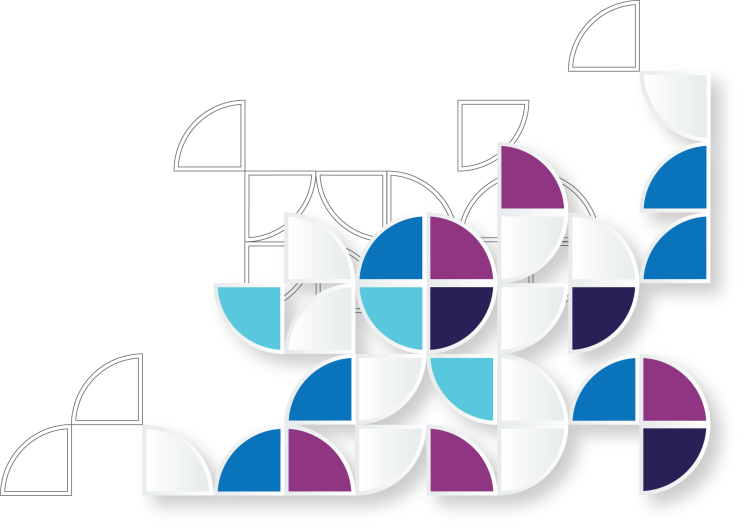 Выездные совещания 
и Круглые столы 
на территории предприятий
Производственные 
занятия
Совместные исследования
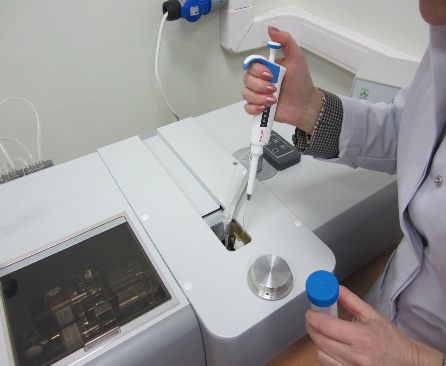 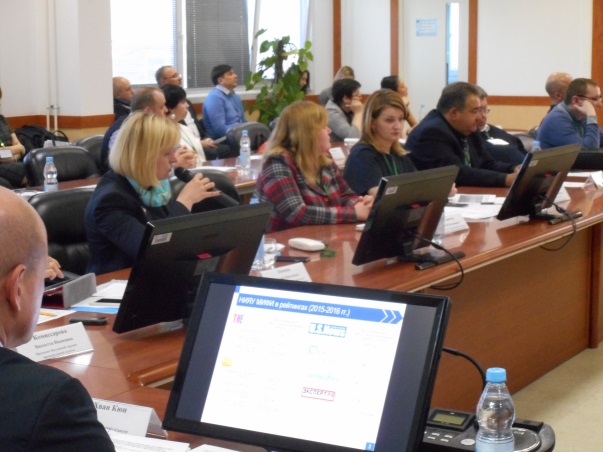 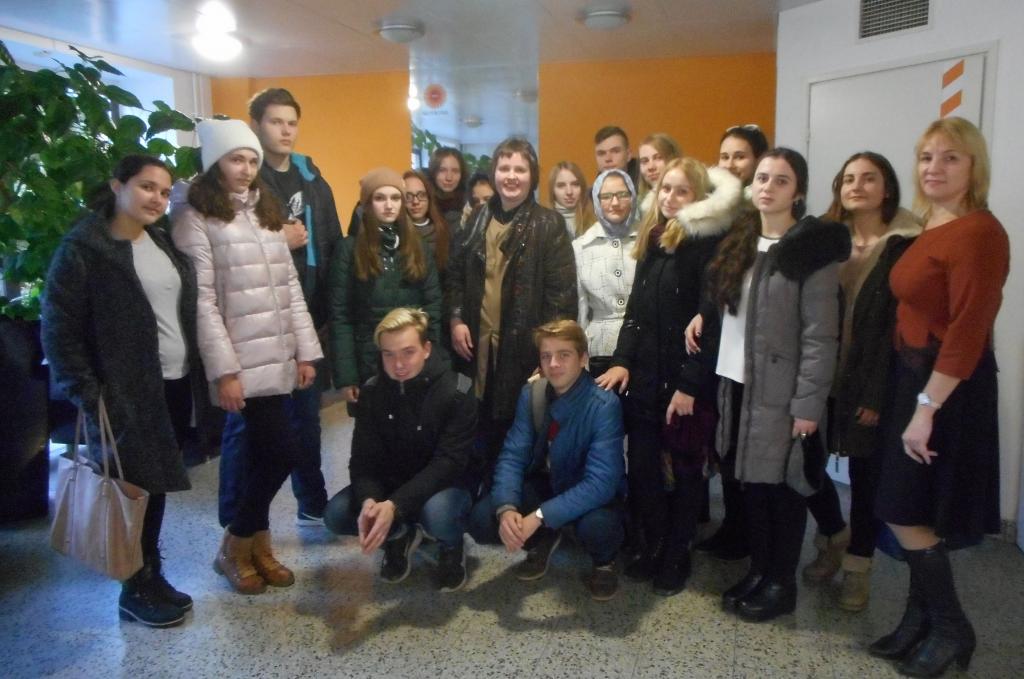 Практическое занятие 
проводит работодатель
Форум «Новое измерение»
Дни карьеры
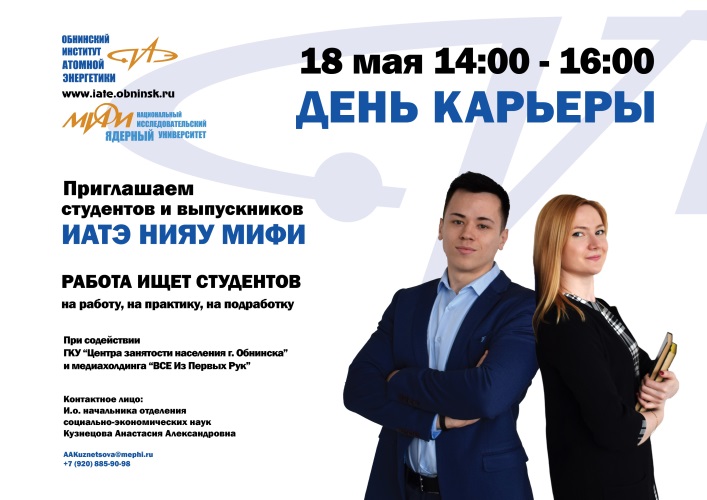 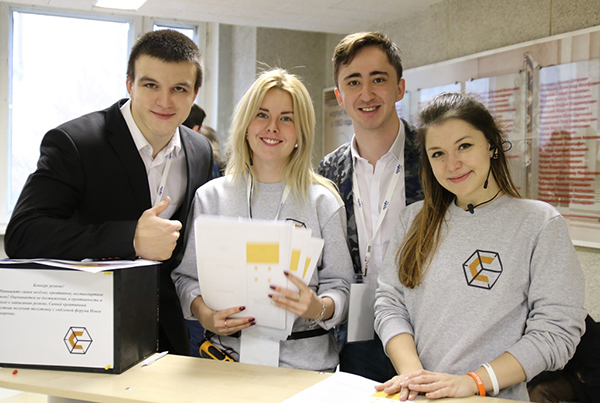 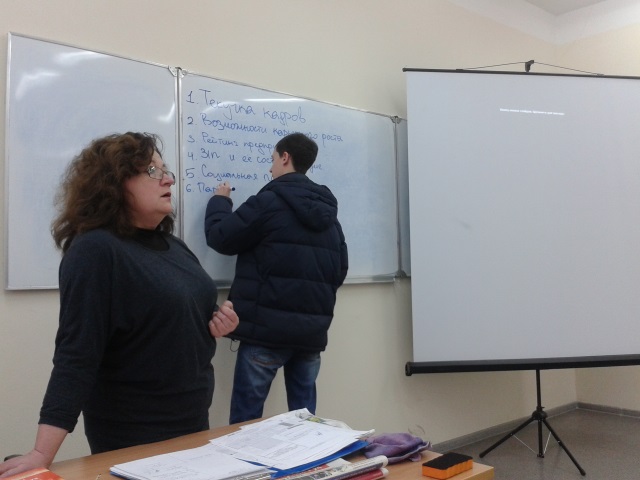 Развитие модели обучения предпринимательским компетенциям: ИАТЭ НИЯУ МИФИ
План развития обучения 
предпринимательским компетенциям
в ИАТЭ НИЯУ МИФИ
Введена в 2017 году дисциплина «Основы проектной деятельности» для всех студентов 1 курса
Концепция нового курса 
«Интернет-предпринимательство» 
совместно с ФРИИ
Потенциальные партнеры 
ИАТЭ НИЯУ МИФИ
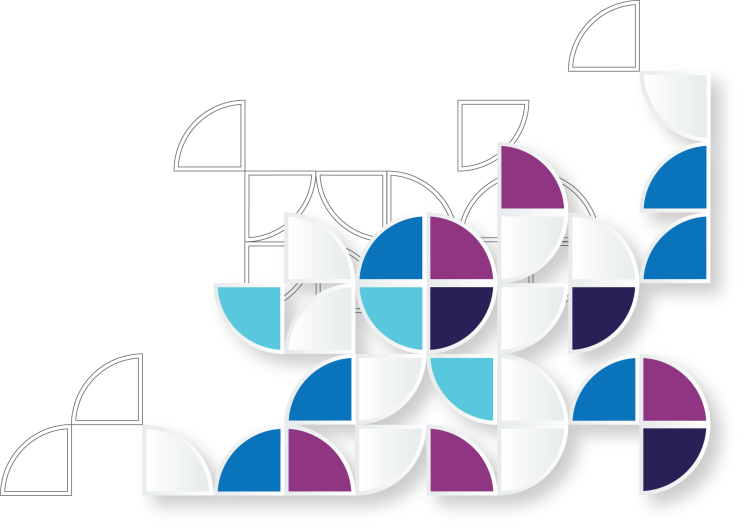 Спасибо 
за внимание!